HKO’s Experience on Implementation and Operation of Alert Hub
Yu Fai Tong and Eddie Pang
HKO’s Alert Hub
HKO’s Alert Hub implemented based on FAH technology
Running on the Amazon AWS
Put into trial operation in Oct 2018 to support the WMO SWIC2.0 website (beta version)
Aggregating CAP alerts issued by 62 NMHSs via CAP news feeds (polling) or direct push
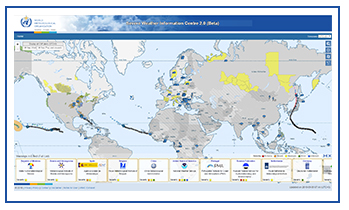 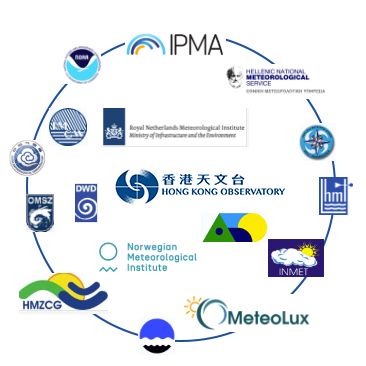 JSON data
CAP alerts from 62 NMHSs via polling/push
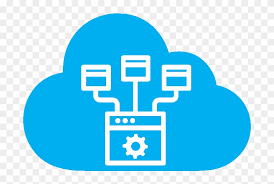 WMO SWIC2.0
(beta version)
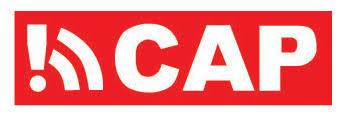 CAP ATOM feeds
HKO’s Alert Hub on AWS
Alert Hub news feed subscribers (demo only)
Training Seminars on FAH Implementation
Thanks to Eliot!

A series of 10 one-hour seminars in Apr/May 2017
Delivered online via video conference
Advice on AWS setup

A FAH clone was then set up on AWS in about a month.
Challenges when put into trial operation
CAP alert update/cancellation/expiration
Latency on fetching CAP news feeds 
Representation of targeted area (geocode vs polygon)
Monitoring of CAP sources
Reporting/Alerts on CAP validation and alert hub failure
Performance monitoring and tuning
Cost control for cloud-based platform
Issues on Update/Cancellation/ Expiration of CAP Alerts
Not utilize <msgType> & <references> to cancel/update
Nor use <expires> to set end date/time for the alert
Cannot identify which CAP alerts are superseded or cancelled
Examples 
Cancellation: clear content of the cancelled CAP alert
Update: issue new CAP over the same area with updated information without <references>

May not be an issue for updating the subscription feeds, 
BUT is a problem when displaying CAP Alerts on GIS map
Latency on fetching CAP new feeds
Polling function to replace PubSubHubbub method
Fetch ATOM feeds every minute
Avoid any pubsubhubbub latency or failure
Regenerate list of fresh new CAP alerts based on source CAP ATOM feeds for map display
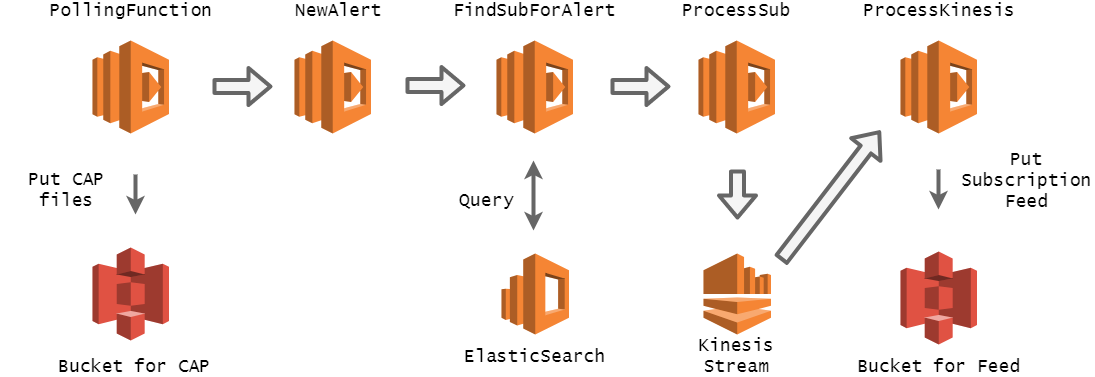 Representation of Targeted Area in CAP Alerts
Geocode mapping database
Sourced from government, official organizations
Shapefile (.shp) converted to geojson
Reduce file size by dropping points, encode with polyline algorithms
Reduce filesize by 50 times
Corresponding polygon can be searched by the geocode in CAP
JSON specifically for the visualizing on map
[Speaker Notes: Self-intersection: found in original CAP(brazil , Norway) and shapefile (china)
But self intersection will have no effect for displaying on map(not geojson ) but only Elasticsearch (geojson rule)

http://alert-hub-dashboard-hko.s3-website-us-west-2.amazonaws.com/knowledge/sub.html

Any figures for no. of pts?
Example:  
Amnat Charoen, Thailand
https://www.google.com/maps/place/%E6%B3%B0%E5%9C%8B%E5%AE%89%E7%B4%8D%E4%B9%8D%E8%83%BD/@15.910558,104.4593603,10z/data=!3m1!4b1!4m5!3m4!1s0x31161944a5b0c015:0x102b541136049d0!8m2!3d15.8656783!4d104.6257774

Original geojson: 10810 points, 418Kb, 
Trimmed and encoded: 2071 points, 8.07Kb]
Representation of Targeted Area in CAP Alerts
Create geocode mapping database (in GeoJSON)
Challenges
Boundaries in shapefile may have geometric problem: self-intersect
Shapefile/GeoJSON data is not available for some geocodes 
Performance of displaying alerting areas in mobile devices
Monitoring of CAP Sources
Monitoring Portal
Send out alert emails when a source is not reachable for more than 6 hours
Checking at scheduled times
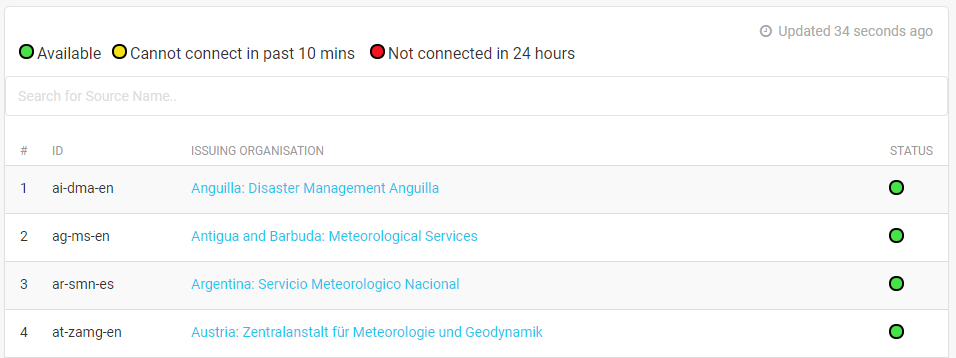 Error reporting on invalid CAP alerts and system failure
Logging all exceptions when processing CAP alert
Sort the exceptions by failure type
Sort by issuing organization or date
Easier to debug
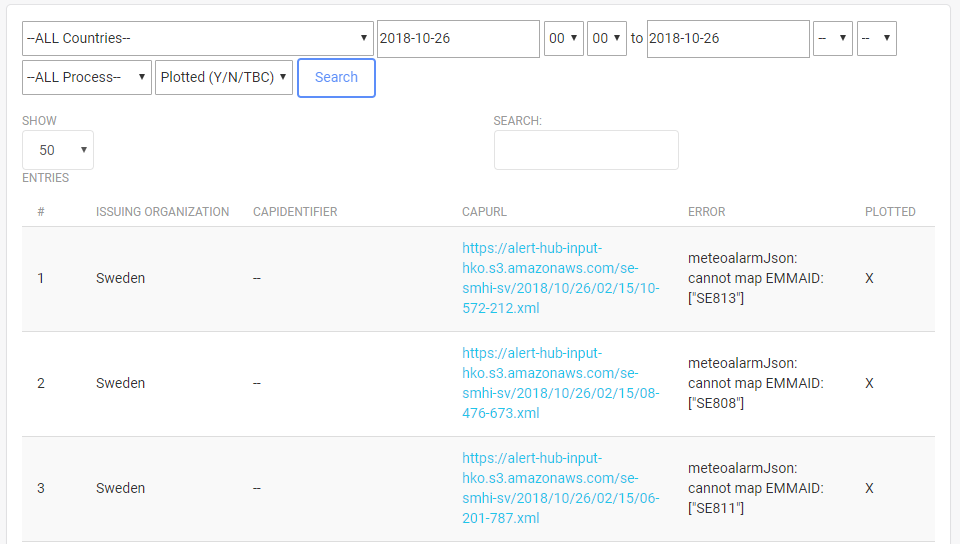 Performance Monitoring
Real-time performance monitoring on CAP processing time
Mechanism: logged all starting and ending timestamps in DynamoDB while being processed by each Lambda function
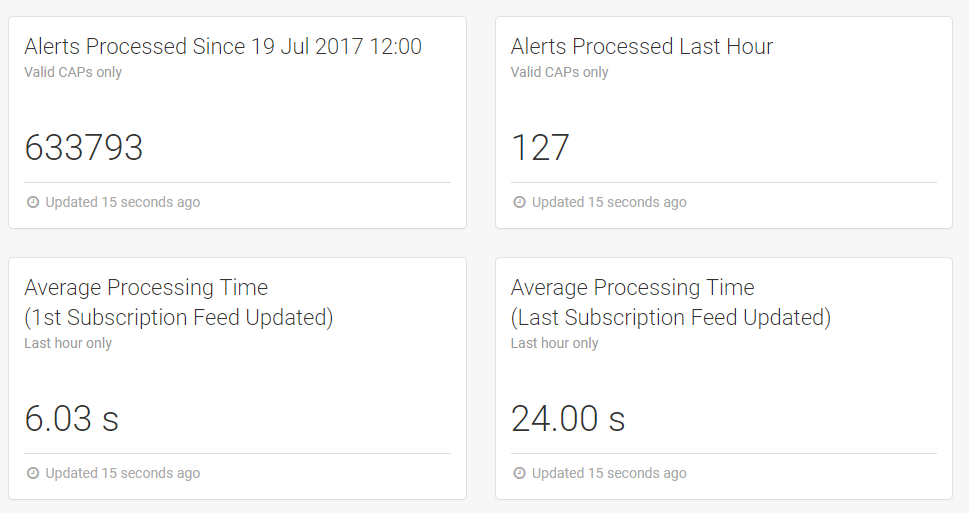 Performance Tuning
Lambda functions: async programming style (Python/node.js)
Enable S3 Transfer Acceleration
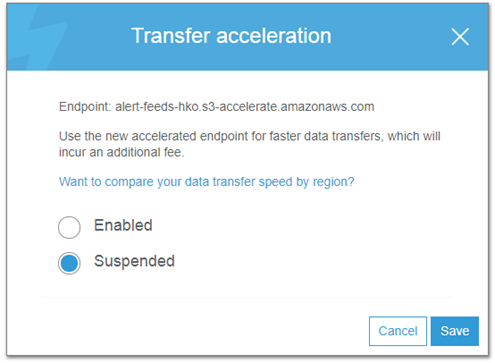 Performance Tuning
Enable DynamoDB Automatic Scaling
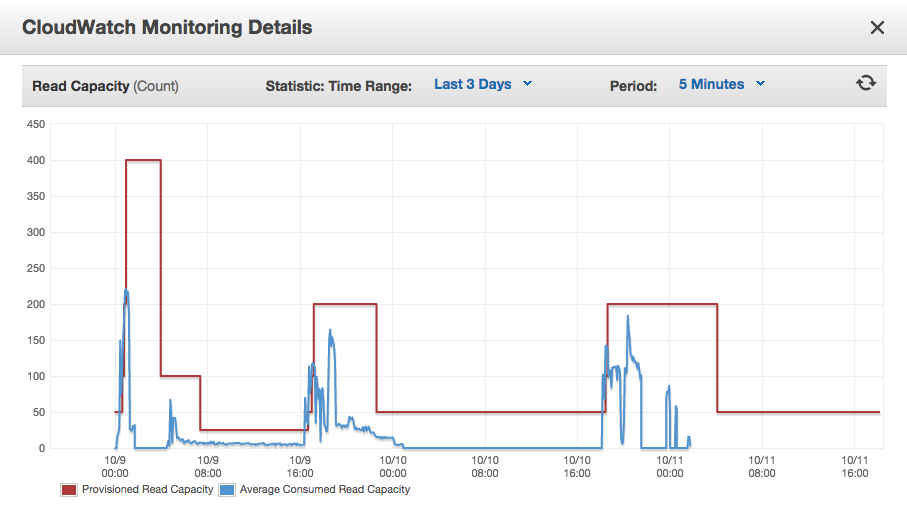 [Speaker Notes: Screencaps and examples.]
Cost control for cloud-based platform
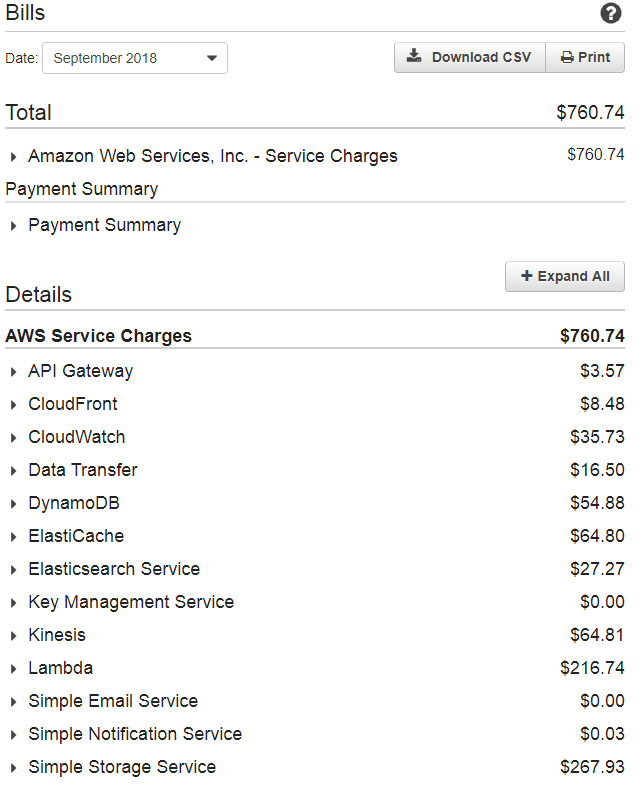 Cost control for cloud-based platform
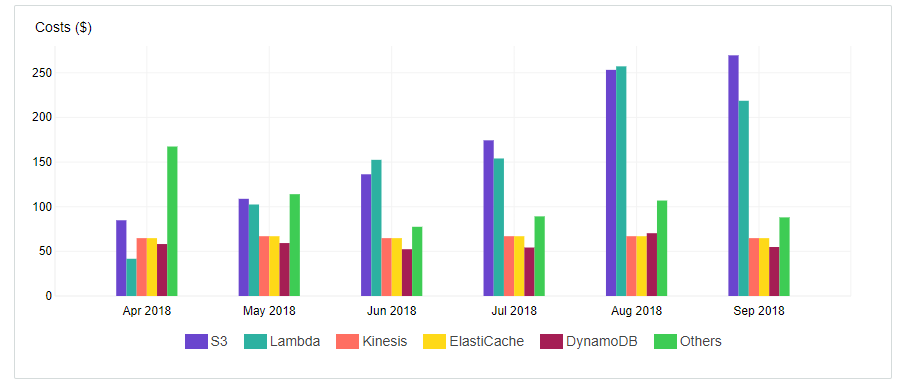 Cost control for cloud-based platform
S3 Object Life-cycle policy
CloudWatch log housekeeping
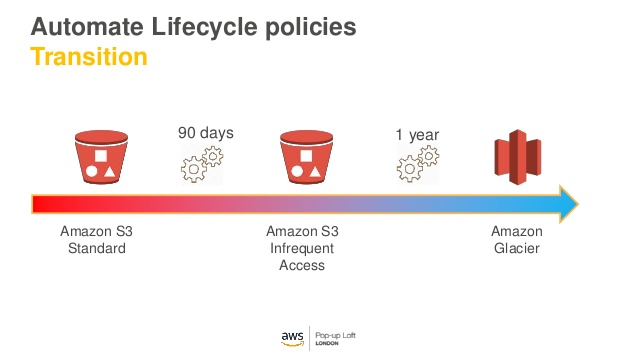 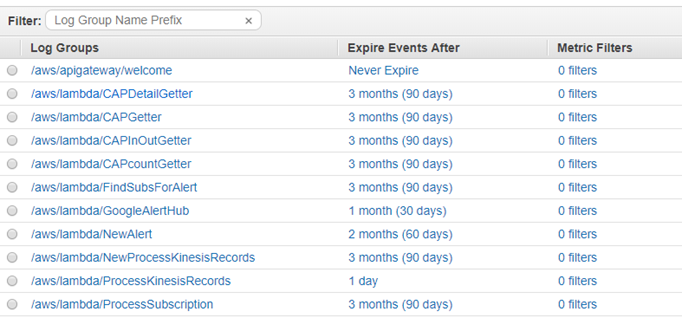 Cost control for cloud-based platform
Lambda functions memory allocation and optimization
Enable DynamoDB Time-To-Live to control max no. of records
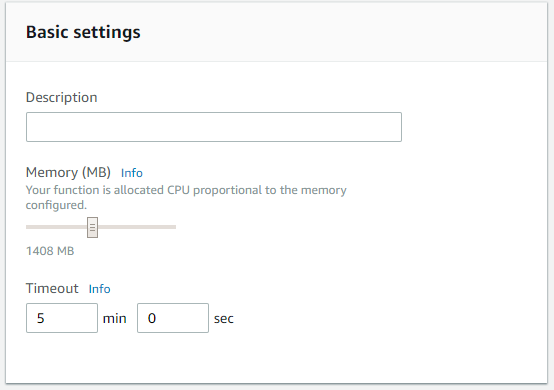 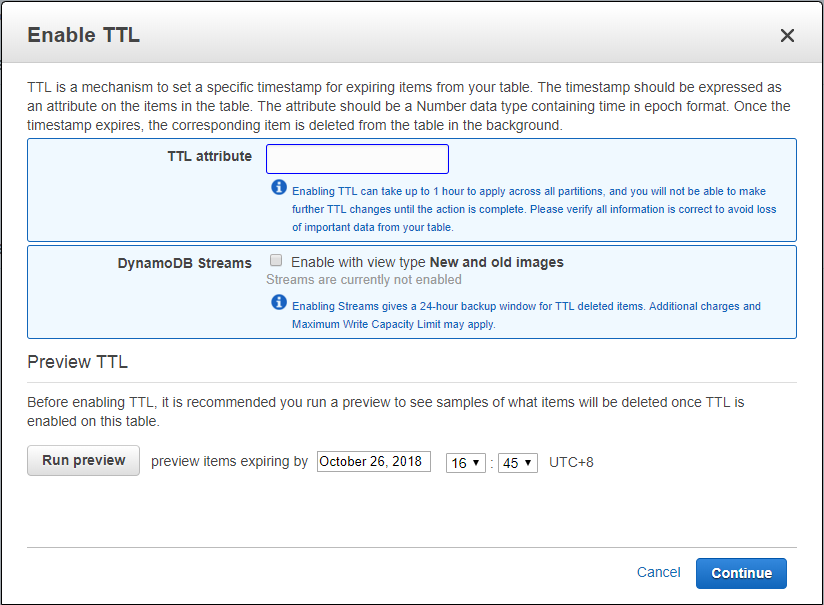 Cloud Security
Set Lambda execution role
Disable ElasticSearch public access
Set API Gateway access control
Set S3 buckets policy
Performance Enhancement
Analysis and Possible Solution
Bottleneck
Kinesis queue tasks in batches to update subscription feeds in S3
A new incoming CAP may take more than one batch to be added in subscription feeds
Batch starting time is not completely manageable in Kinesis
Additional latency - idle time between each Lambda function
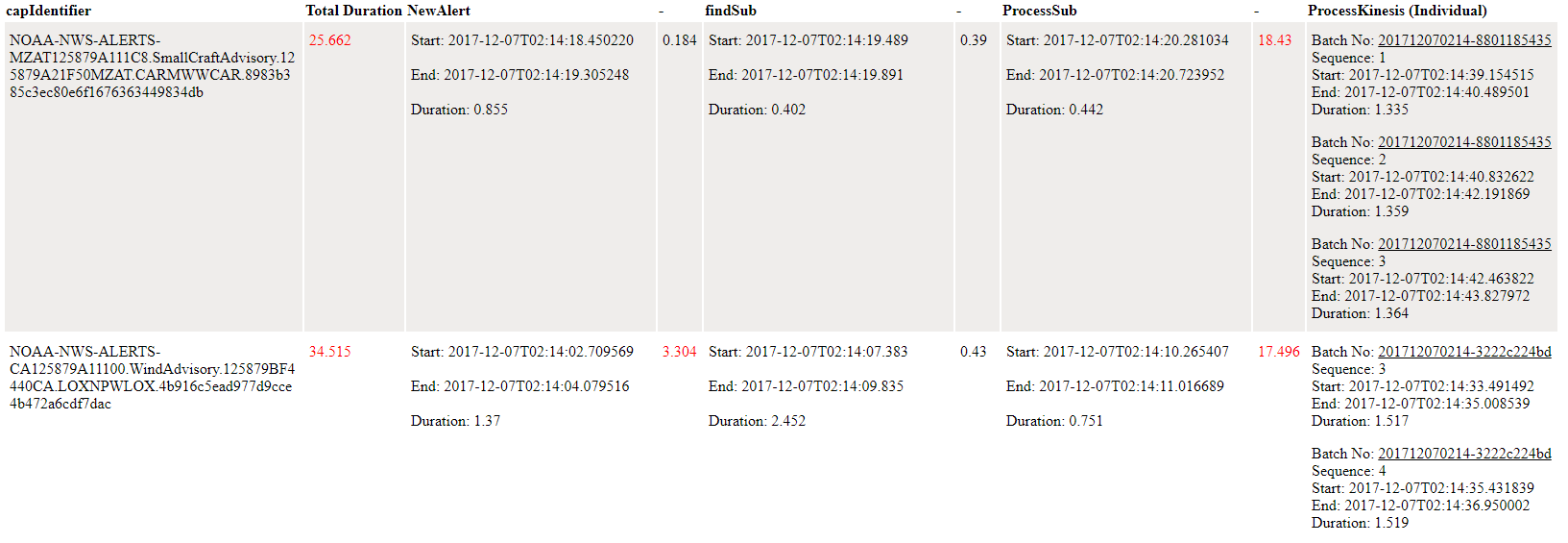 A Possible Solution
Read/write subscription feeds in S3 is slow.
Let’s store the feeds in DynamoDB
Remove Kinesis, and let Lambda “ProcessSub” writes records directly to DynamoDB
DynamoDB can “stream” the records in sequence and write to ElastiCache (for fast access)
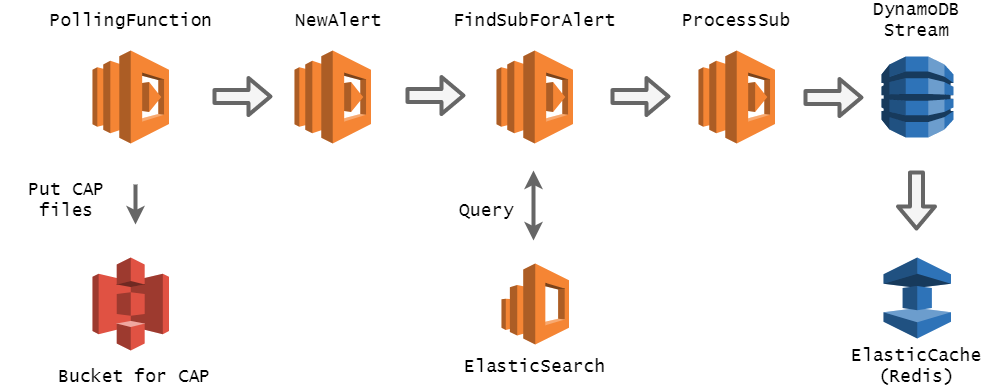 [Speaker Notes: Add elasticache]
API for CAP News Feeds (prototype only)
Retrieve CAP subscription feeds through API Gateway
Lambda will generate news feed file from ElastiCache, fetching this copy to user, saving copies in the ElastiCache and Lambda Cache for speeding up retrieval
[Speaker Notes: The cached copies of news feeds files can be readily used and return to user if there is a surge in request.
However, the implementation of determining when to treat these cached copies is yet to be implemented

If there is a surge in getting a feed, Lambda function will retain a temporary session. It can return the previously cached feed (/tmp/) to the user.
2. If the lambda cache feed is empty, try getting the feed which is generated previously from Elasticache and save a copy in the Lambda Cache. 
If the feed is not yet generated in Elasticache, generate it by aggregating all related row records and save a copy in the Elasticache and Lambda Cache.]
Experimental Results
Developed a simple prototype to conduct experimental test and evaluate performance
Still needs a lot of coding before operation!
Processing CAP
Retrieving Feed
First CAP completion time remains similar
Last CAP completion time significantly decreased
API GW can set the throttle/burst rate to handle surge
Lambda cache is local memory
ElastiCache is very fast memory cache, IO rate is fast
[Speaker Notes: http://alert-hub-dashboard-hko.s3-website-us-west-2.amazonaws.com/newapproach.html]
Thank you!